How Your Current Policies 
Relate to COVID-19
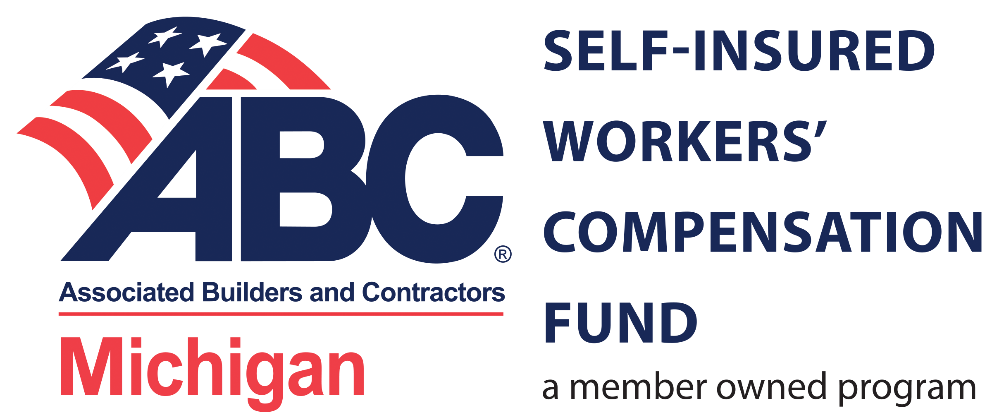 Policies that you have in place may already have you on the right path to protecting your workplace and staff.  

Standards Covered:
General Duty Clause  Act 154 R 408.1011, Sec 5(a)(1) https://www.osha.gov/pls/oshaweb/owadisp.show_document?p_id=3359&p_table=OSHACT 
Bloodborne Pathogen Part 554 R 325.7, OSHA 1910.1030  https://www.michigan.gov/documents/CIS_WSH_part554_35632_7.pdf
PPE  Part 6 R 408.406xx, 1926.28, 1928.102 https://www.michigan.gov/documents/lara/lara_miosha_CS_6_3-18-2013_414601_7.pdf 
Respiratory Protection Part 451 325.600xx 1910.134 https://www.michigan.gov/documents/CIS_WSH_part451_54075_7.pdf
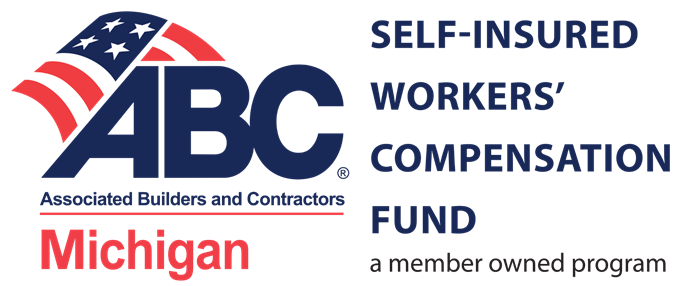 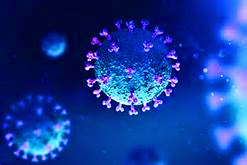 Protecting Yourself
Understanding what you do that could potentially make you ill

How to better protect yourself

Universal precautions
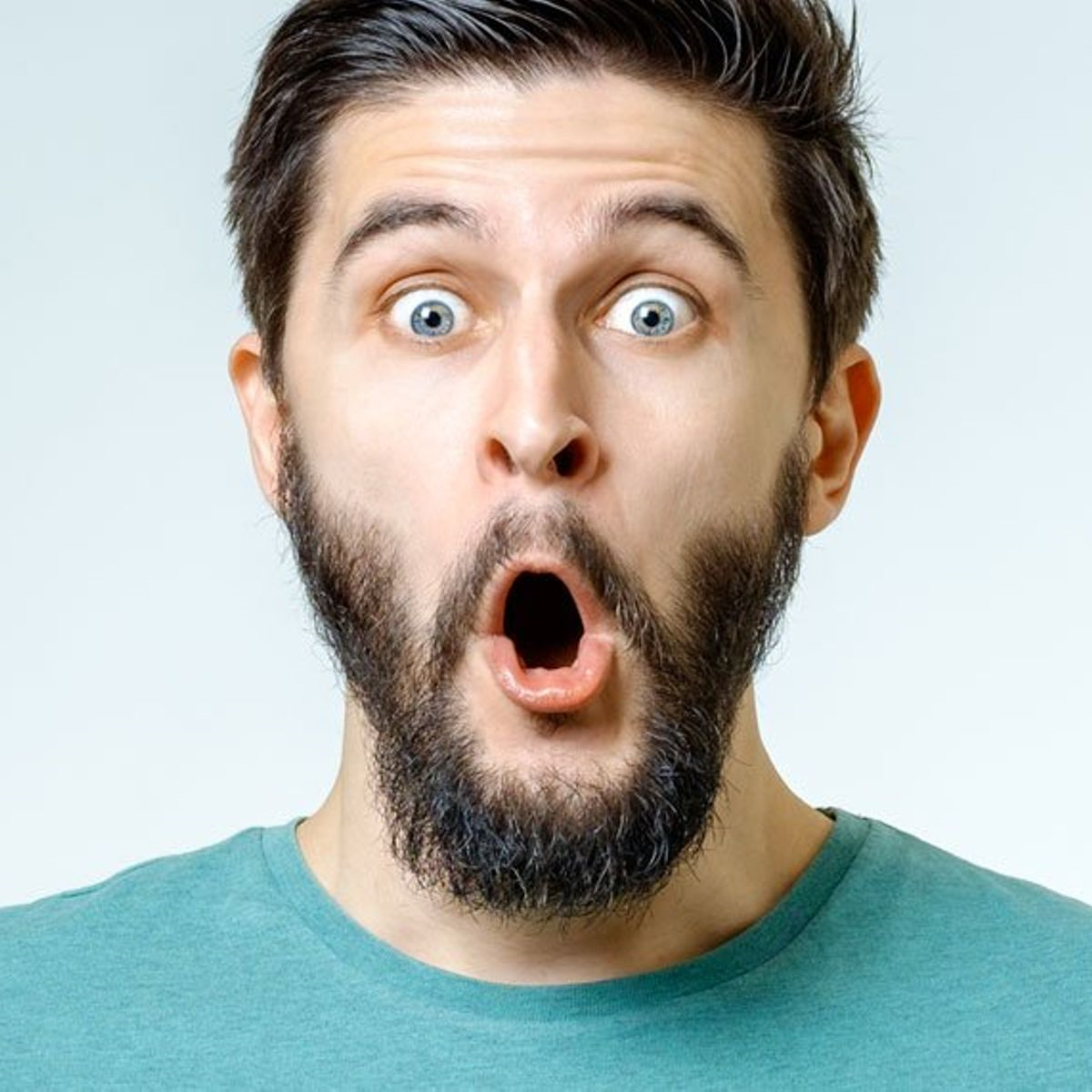 Routes of Entry
Inhalation*
Mucous membranes
When you touch your face you have a number of entry routes for the virus into your body
Eyes
Nose
Mouth
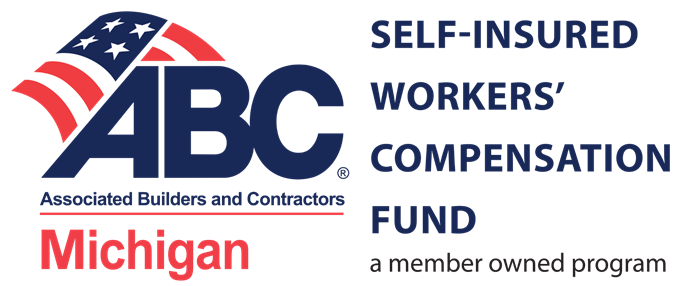 *Information is changing daily
What Can You Do?
Social distancing
Staying 6 feet away from one another whenever possible
Washing your hands
Wash for at least 20 full seconds
Disinfecting surfaces
The CDC offers a number of different ways surfaces can be properly (https://www.cdc.gov/coronavirus/2019-ncov/community/organizations/cleaning-disinfection.html)
Tools and equipment
Personal vs Community use
Where are they stored
How often are they used
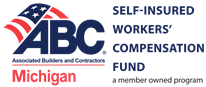 [Speaker Notes: Disinfecting: Use of EPA-registered household disinfectants should be effective]
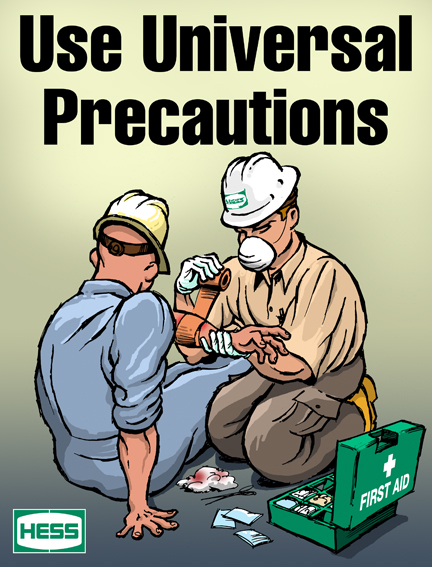 Precautions taken whenever an employee is to be dealing with blood/bodily fluid or what they might think is blood/bodily fluid. 


Bloodborne Pathogen program/standard


Top 3 universal precautions according to WHO (https://www.who.int/docs/default-source/documents/health-topics/standard-precautions-in-health-care.pdf?sfvrsn=7c453df0_2) 
Hand Hygiene
Gloves
Facial protection
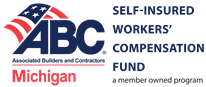 Personal Protective Equipment
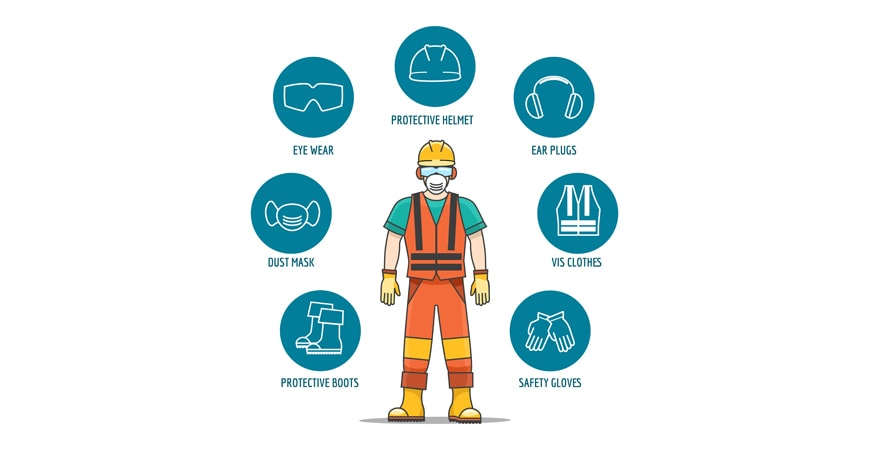 Helps to prevent the spread of germs between workers
Does not guarantee total protection
Must be used in combination of precautionary measures such as hygiene (handwashing, sneezing into elbow, etc.)
Must be used properly to prevent a false sense of protection and potentially lead to self-contamination
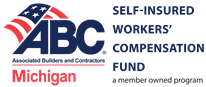 Types of PPE to Consider
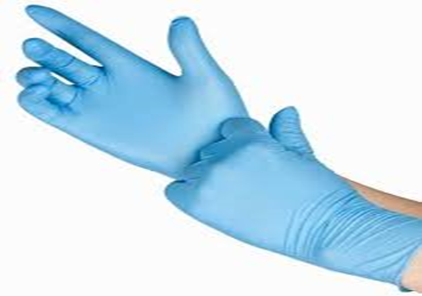 Gloves - Must be non-permeable

Goggles - Preferred over glasses to prevent droplets from entering the eyes

Face Shields - Good at preventing large droplets from reaching the routes of entry
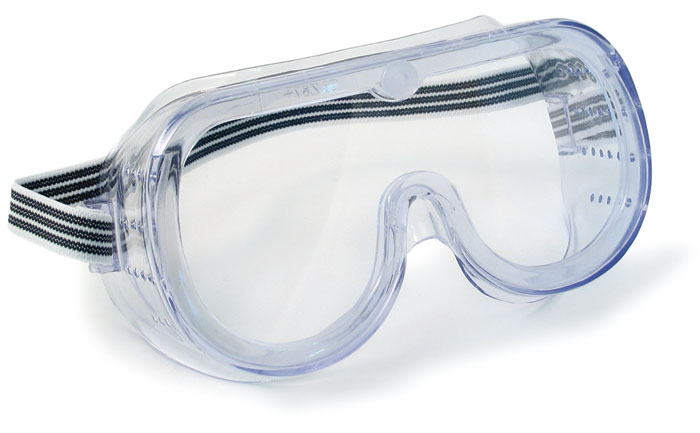 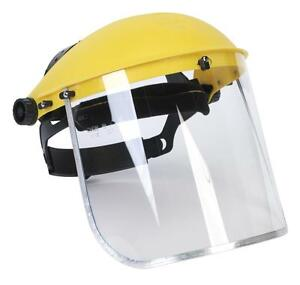 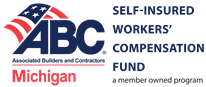 Respiratory Protection- 2 Types Available
Respirators – Half-mask, full face, N95, and SCBA.




Surgical masks
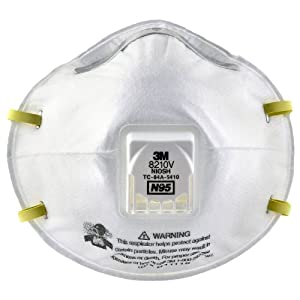 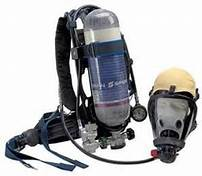 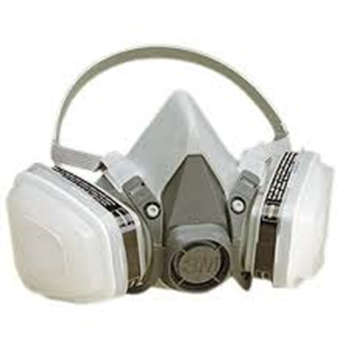 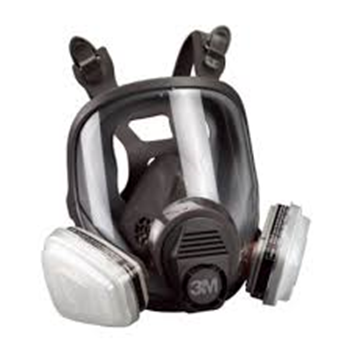 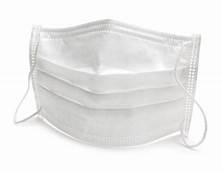 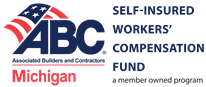 Respirators
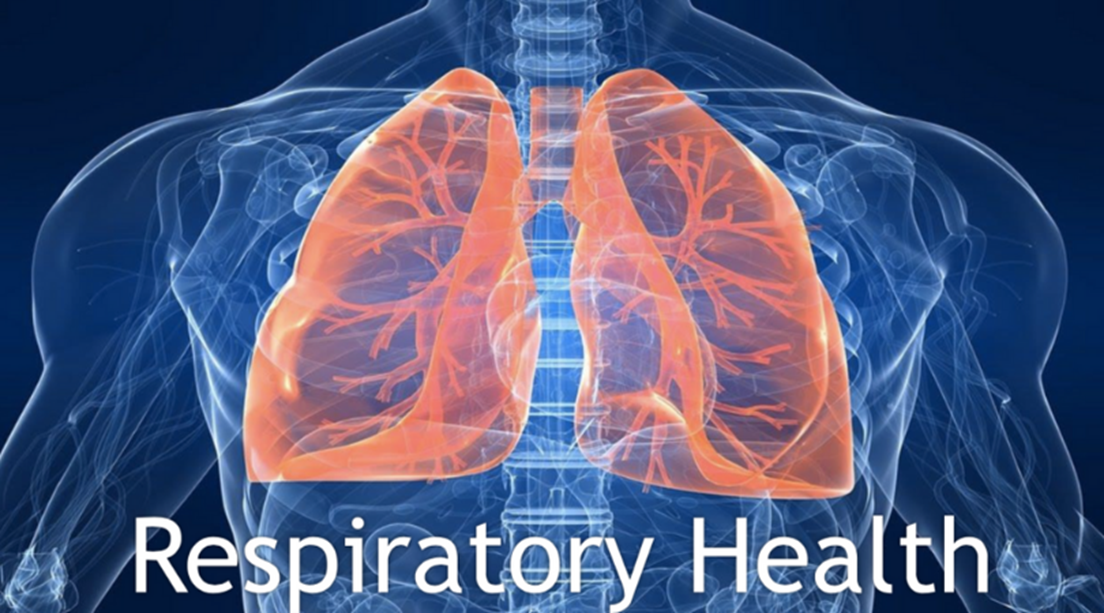 Reduce the exposure to BOTH large and small airborne contaminants
Provide a tight seal so that inhaled air is pulled through air purifying cartridges
Must be NiOSH Certified
MUST be used in the context of a comprehensive respiratory protection program covered in OSHA 29 CFR1910.134
Medical Evaluation
Fit Testing
Training Elements
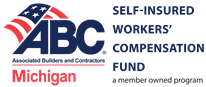 Facemasks/Surgical Masks
Disposable
Loose Fitting - Not designed or certified to fit tightly or prevent inhalation of small airborne particulates
ONLY filters large droplets from being spread by person wearing it
Keeps splashes or sprays from reaching the nose or mouth
Only facemasks that are cleared by the FDA may be legally marketed in the US
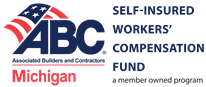 [Speaker Notes: Help stop ONLY large droplets from being spread by person wearing it.
Keeps splashes or sprays from reaching the nose or mouth.
Not designed or certified to fit tightly or prevent inhalation of small airborne particulates because they can pass around the loose fitting edges of the mask.
Only facemasks that are cleared by the FDA may be legally marketed in the US]
What Can YOU Do?
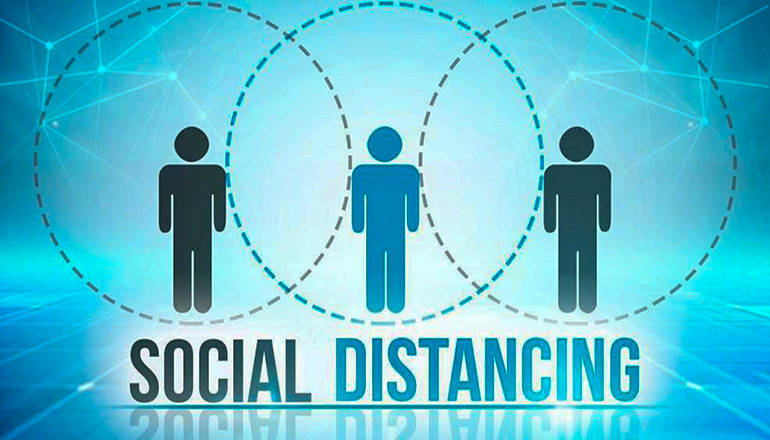 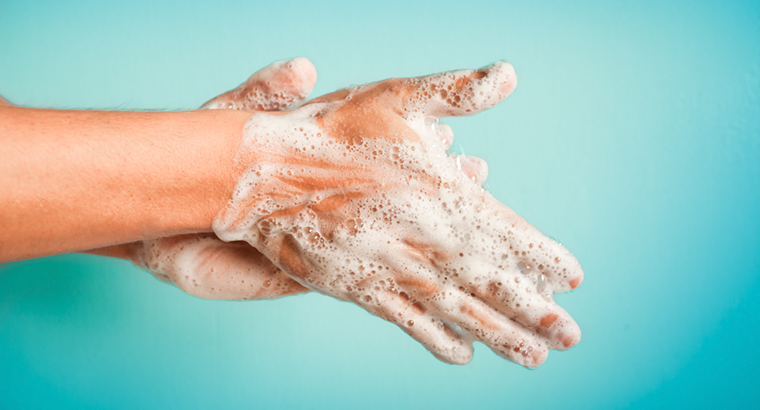 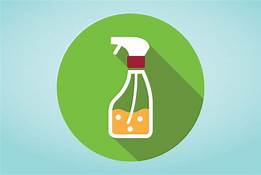 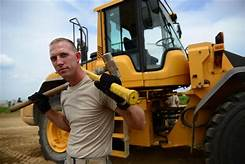 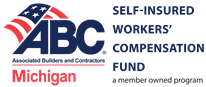